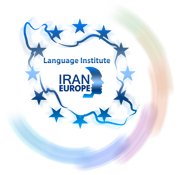 Evolve 3B7.5
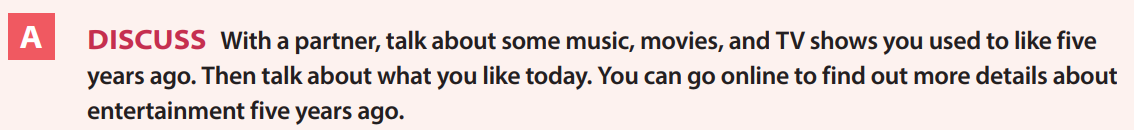 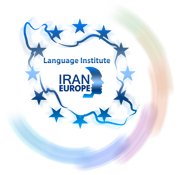 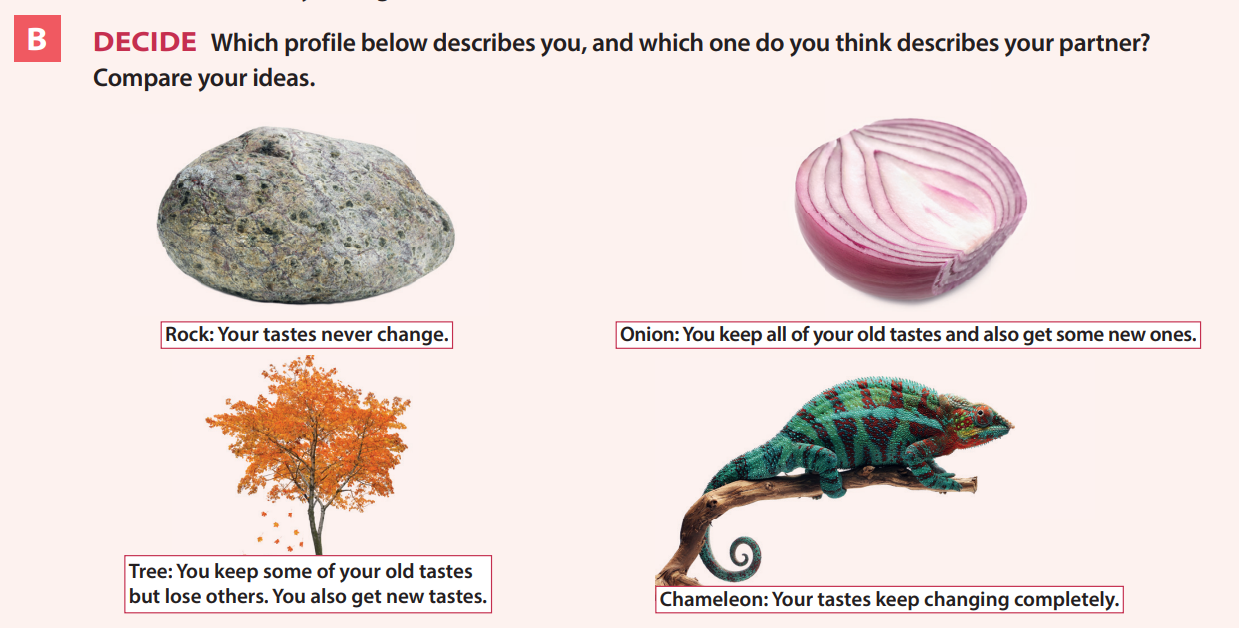 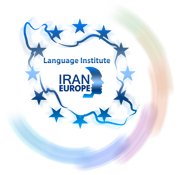 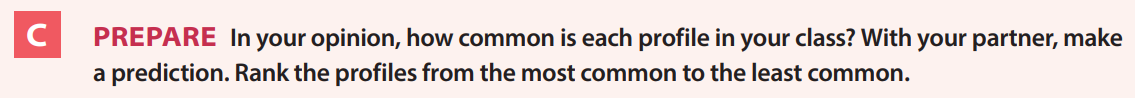 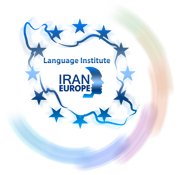 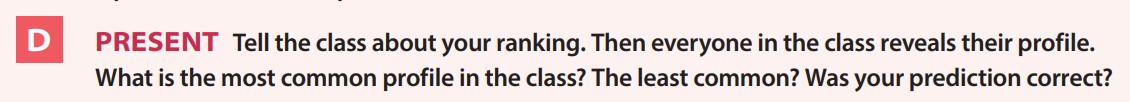 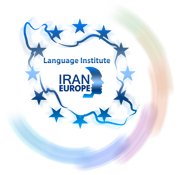 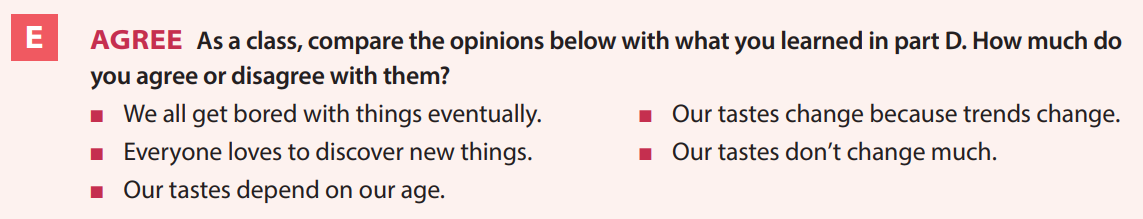 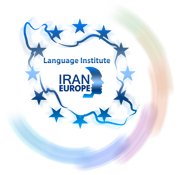 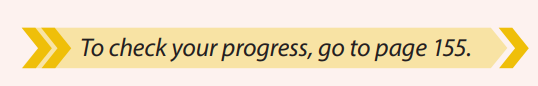 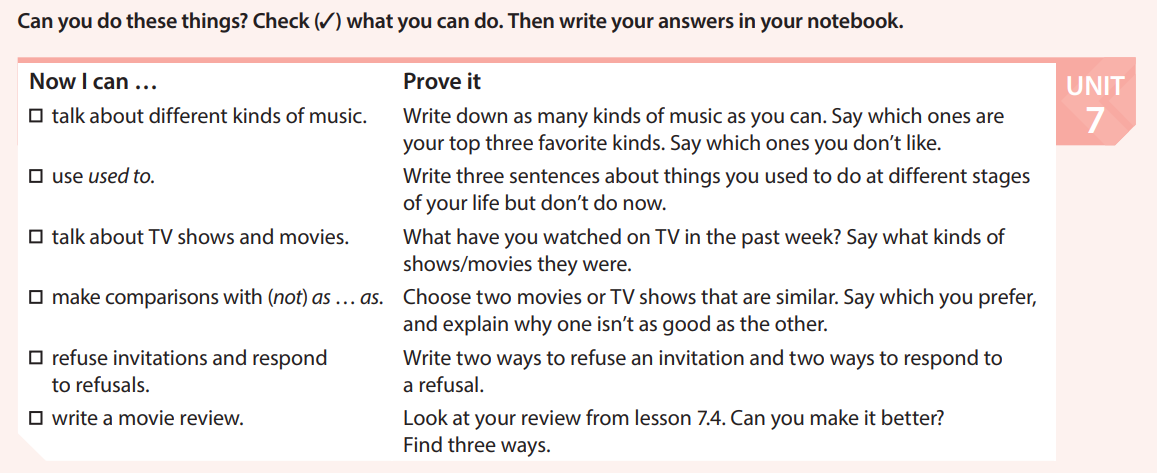 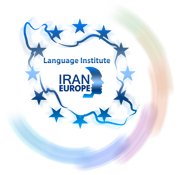 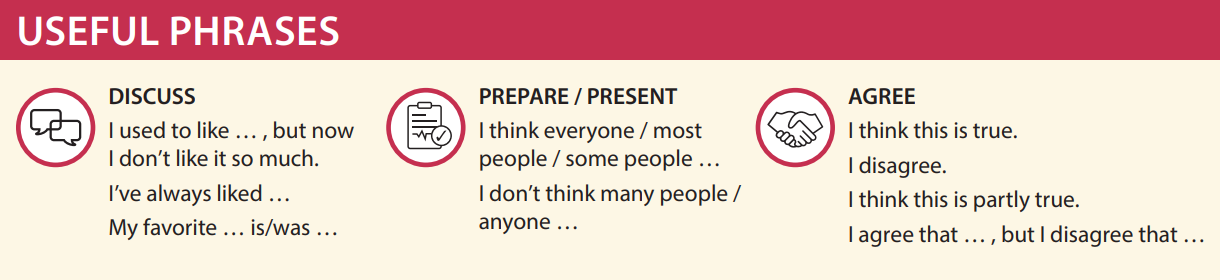 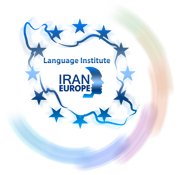 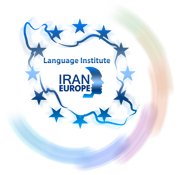